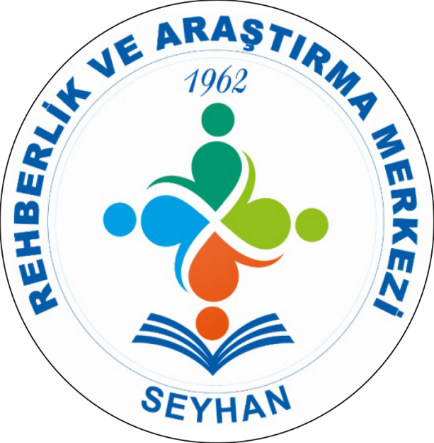 DİJİTAL OYUN SEÇİMİ/EĞİTSEL DİJİTAL OYUN
SEYHAN REHBERLİK VE ARAŞTIRMA MERKEZİ
DİJİTAL DÜNYA
İnternetin Çocuklara Olumlu Etkileri
Yeni sosyal mecralar sunar.
Dünya görüşlerini geliştirir.
Bilgi edinme olanaklarını artırır.
Birtakım ihtiyaçlarını internet üzerinden gerçekleştirerek zamandan tasarruf sağlar.
İnternetin Çocuklara Olumsuz Etkileri
Cinsel içerikli mesajlar, fotoğraflar, görüntüler alarak başka kullanıcılar tarafından rahatsız edilmeleri sonucu siber zorbalığa maruz kalabilirler.
Kişisel bilgileri deşifre edilebilir.
Yaşlarına uygun olmayan reklam içeriklerine maruz kalabilirler.
Fiziksel aktivitelere daha az zaman ayırırlar.
İnternetin Çocuklara Olumsuz Etkileri
Kimliğinin deşifre edilemeyeceğini düşünerek kolayca nefret söylemi ya da saygısız davranışlar gösterebilirler.
Yanlış propagandanın ve yanıltıcı bilginin kolayca ulaşılabilir olması nedeniyle, çocuklar bu fikirlerden etkilenebilirler.
OYUN NEDİR?
Oyun, çocukları eğlendiren, mutlu eden temel ihtiyaçlar arasındadır. 
Çocukların ilk sosyalleşme süreçleri oyun yoluyla başlar ve çocuğun kişiliği, zekâsı ve birtakım becerilerinin gelişiminde oyunun etkisi göz ardı edilemez. 
Çocuğun oyun oynarken içinde bulunduğu ruh hali, zekâ yapısı, sosyalliği ve gelişim özellikleri hakkında da birçok fikir sahibi olabiliriz. 
Çocuk oyun esnasında mutlaka bunları yansıtacaktır.
 Çocuklar oyun yolu ile hem öğrendiklerini pekiştirebilir hem de duygu ve becerilerini geliştirebilir.
OYUN NEDİR?
Oyun, çocukların kendini rahat ifade edebildiği, yaratıcılıklarını geliştirebildikleri önemli bir araçtır. Yani kısacası oyun için aynı zamanda bir eğitim aracıdır da diyebiliriz. 
Eğitimde oyunların kullanılması etkili bir yol olarak bilinmektedir. 
Eğitimcilerin oyunları öğrencilerin motivasyon sağlamaları, sosyalleşmeleri, öğrendiklerini pekiştirmeleri ve özgüvenlerini artırmalarına yardımcı olması amacıyla da sık kullandıkları görülmektedir. 
Eğitimde yalnızca fiziki olarak oynanabilen oyunlar değil dijital oyunlar da kullanılabilmektedir.
Dijital Oyun Nedir?
Dijital Oyun Nedir?
	Dijital oyun kavramını anlamak için öncelikle oyun nedir bunu iyi bilmek gerekiyor. 
Oyun Nedir? 
	Oyun kısaca herhangi bir canlının başta eğlence olmak üzere rekabet, öğrenme, dinlenme vb. gibi çeşitli amaçlarla zaman ayırdığı aktiviteler olarak tanımlanır.
Peki dijital oyun nedir?
Biraz da bu konudan bahsedelim. Bilgisayar, tablet, telefon, konsol vb. gibi elektronik cihazlar ile oynadığımız oyunlara dijital oyunlar diyoruz. 
    Dijital oyunlar genelde insanların bir arayüz aracılığıyla etkileşime geçtikleri, tek başına, yapay zekaya karşı veya çoklu oyuncu modunda birbirlerine karşı çevrimiçi veya çevrimdışı oynanabildikleri ve çoğunlukla içerisinde bolca tasarım öğeleri olan yazılımlardır. 
    Günümüzde gerek PC gerek mobil platformlarda birçok farklı çeşitleri bulunur.
      Bunlara örnek vermek gerekirse; aksiyon, macera, korku, bulmaca, rol yapma, spor, strateji, simülasyon gibi çeşitleri başı çekmektedir.
Dijital Oyunların Tarihi
Kısaca tarihe baktığımızda ilk yapılmış video oyunları farklı amaçlarla ortaya çıkartılmış, daha sonrasında ise bunu son kullanıcıya satabilme fikri ile yola çıkan girişimcilerin çabaları sayesinde günümüze kadar gelmiştir. 
     İlk yapılan video oyunu 1952 yılında geliştirilen OXO oldu. Cambridge’deki yüksek lisans öğrencisi Alexander Shafto Douglas doktora tezi için insan-bilgisayar etkileşimi hakkında bir tez yazdı ve OXO oyununu bu tezin yanında geliştirdi
Dijital Oyunların Tarihi
Daha sonra 1958 yılında fizikçi William Higinbotham ve 2 meslektaşı tarafından basit bir tenis oyunu yapıldı.
Dijital oyunlar çıkmış oldukları dönemde bir anda popülerleşip kültürümüzün bir parçası haline geldiler. Şuan oynadığımız oyunlarla kıyasladığımızda içerik olarak çok zayıf gibi gözükse de, sınırlı kaynak ile bile neler yapılabildiğini dönemin mühendisleri bize çok iyi bir şekilde göstermişlerdir.
	 Temel mekanik üzerine yoğunlaşıp kaynakları düzgün kullanarak insanları eğlendirmeyi başarmış, bugün hala isimlerinden bahsettirip yeni nesillere de ilham kaynağı olmayı sürdürmektedirler.
EĞİTİCİ DİJİTAL OYUNLAR
Dijital oyunların üretiminden itibaren öncelikli olarak eğlence amacı ile kullanıldığı görülmektedir. Dijital oyunlar her ne kadar önce bir tür hobi olarak görülmeye başlanmış olsa da zamanla bu oyunlara ciddi bir zaman ayrılmaya başlanmıştır. İlerleyen zamanlarda oyunlar eğitsel amaçla da kullanılmaya başlanmış ve bu durum giderek yaygınlaşmıştır. 
	Dijital eğitsel oyunlar öğrencilere teknolojinin yardımı ile eğitimsel hedeflere yönelik bilişsel, davranışsal ve sosyal yeteneklerini ortaya çıkartmakta ve eğlenerek öğretmeyi amaçlamaktadır. Oyunların eğitime diğer bir katkısı ise öğrencilerin oyun oynarken psikolojik olarak rahatlamaları ve ders dışı bir etkinlikle farkında olmadan öğrenmeleridir.
EĞİTİCİ DİJİTAL OYUNLAR
Ayrıca, çocukların evde oynayabilecekleri olumlu pekiştireç sağlayabilecek oyunlara yönlendirilmeleri ve çocukların bu oyunları aileleri ile birlikte oynayabilmeleri çocukların hem aile içi iletişimlerini güçlendirmelerine hem de oyunlar yoluyla empati becerilerini geliştirmeleri yönünde fayda sağlayacaktır. 
	Çocukların öğrenmelerine ve okul ortamında arkadaşları ile işbirliği geliştirmelerine katkı sağlayacak dijital oyunlara; Mini Metro, Apprentice Architect Mini, Crazy Machine, 1010!, Geoboard, Overcooked gibi oyunları örnek verebiliriz. 
	 Bunların yanı sıra Scrabble, Square Up, Mastermind, Hadi Bakalım, Fenbu, Sosbu, Tam Sayılar Oyunu, Sequence Numbers (İşlem Sıralaması) gibi oyunlar ise evde veya okulda eğitim materyali olarak kullanıldıklarında hem öğretici olacak hem de daha keyifli bir hale gelebilecektir.
DİJİTAL OYUN SEÇİMİ
Özellikle çocukların ve gençlerin yaş ve gelişimlerine uygun oyunların seçilmesi, uygunsuz içeriğe sahip oyunların olumsuz etkilerine maruz kalmamaları için denetleyici gözetimin sürdürülmesi konusunda en büyük görev aile büyüklerine düşmektedir.
	Dijital oyunlar için dünya çapında kapsayıcı bir derecelendirme standartı olarak PEGI’nin (Avrupa Oyun Bilgi Sistemi - Pan European Game Information) dikkate alınması tavsiye edilmektedir. PEGI, dijital oyunların yalnızca yaş gruplarına uygunluk bakımından değil, aynı zamanda içeriklerinin barındırdığı şiddet, kaba dil ve korku gibi farklı öğeler bakımından da sınıflandırıldığı bir derecelendirme sistemidir.
ŞİDDET;İnsanların yaralandığı ya da öldüğü kanlı sahneler içerebilir. PEGI 7 oyunlarında gerçekçi veya ayrıntılı olmayan şiddet söz konusudur. PEGI 12 oyunları, hayali ortamda şiddet veya insan benzeri karakterlere karşı gerçekçi olmayan şiddet içerebilir. PEGI 16 veya 18 oyunlarında gerçeğe daha yakın şiddet görüntüleri mevcuttur.
KABA DİL; Küfür, cinsel imalar, tehdit ve her tür aşağılayıcı söz, lakap ve yakıştırma içerebilir.

KORKU; Duygusal olarak hassas, küçük oyuncularda çok rahatsız edici ve korkutucu ögeler içerebilir.
KUMAR;Kumarı özendiren ya da öğreten öğeler içerebilir. Bu tanımlayıcı kumar simülasyonları, normalde kumarhaneler veya kumar salonlarında oynanabilen şans oyunlarını ifade eder.
CİNSELLİK; Cinsel etkileşim ve cinsel ilişki betimlemeleri, çıplaklık ögeleri içerebilir. Cinsel organların görünmediği erotik içerik ve çıplaklık PEGI 12 grubunda yer alırken, cinsel ilişki PEGI 16 olarak sınıflanmakta, açık cinsel birleşmeye dair içerikler PEGI 18 olarak tanımlanmaktadır. Cinsel olmayan bağlamda çıplaklık içeren oyunlar bunların dışında tutulur.
UYUŞTURUCU;Yasa dışı ilaç, uyuşturucular ya da gerçek yaşamda dengi olan kurgusal ilaç ve uyuşturucu madde betimlemeleri içerebilir.
AYRIMCILIK; Irk, etnik köken, cinsiyet ya da cinsel tercihe yönelik acımasızlık, rahatsız ve taciz edici davranış ögeleri içerebilir. Bu tür içerikler her zaman PEGI 18 grubuna hitap eder ve ulusal ceza yasalarını ihlal etmesi muhtemeldir.
ÇEVRİM İÇİ; Çevrimiçi etkileşim içerebilir. Bu tanımlayıcı, günümüzde oyunların çok büyük kısmının çevrimiçi etkileşim içermesinden ötürü 2015 yılında iptal edilmiştir. Buna karşın Temmuz 2015'ten önce derecelendirilen oyunlar için hâlen kullanılmaktadır.
OYUN İÇİ SATIN ALMA; Gerçek para ile satın alınabilecek indirilebilir içerikler yahut başka ek içerikler içerebilir.
EĞİTSEL DİJİTAL OYUN NEDİR?
Eğitsel oyun eğitimsel hedeflere yönelik bilişsel, sosyal, davranışsal veya duygusal boyutlara sahip bireysel ya da grup oyunları olarak tanımlanabilir.
Eğitsel oyunlar öğrencileri motive eder ve onlarda öğrenmeye yönelik bir bilinç oluşturur.
EĞİTSEL DİJİTAL OYUN NEDİR?
EĞİTSEL DİJİTAL OYUN NEDİR?
Eğitsel Dijital Oyunların Eğitimde Kullanımı
Sıkıcı, çok teknik ve anlaşılması soyut olan konu ve materyallerin anlaşılmasında
Konu alanı olarak gerçekten öğrenilmesi zor olan yerlerde
Hedef kitleye ulaşmakta zorluk çekilen yerlerde
Zor ve karmaşık görevlerde ve uzmanlık isteyen konularda
Anlama sürecinin uzun zaman aldığı ve karmaşık olduğu yerlerde
EĞİTSEL DİJİTAL OYUNLARDA ÖĞRETMEN VE ÖĞRENCİ ROLLERİ
Öğretmen Rolleri
Soru sorar.
Arka planda destekleyendir.
Öğrenme ortamını düzenler ve kılavuzluk görevi üstlenir.
Öğrenenle karşılıklı etkileşim halinde olandır.
Öğrenci Rolleri
Amaçlardan haberdardır.
Kendi süreçlerini takip eder.
Kendi süreçlerini, performansını değerlendirir.
Diğer oyuncuların süreçlerini takip eder.
Oyun hedeflerini bilir.
Amaca ulaşıp ulaşamadığını kontrol eder.
Gerektiğinde öğretmeninden veya oyuncu arkadaşlarından destek talebinde bulunur.